Педагогічна рада
Реалізація компетентнісного підходу при оцінюванні навчальних досягнень здобувачів освіти
  30.12.2021
Мета
Проаналізувати особливості реалізації компетентнісного підходу при   оцінюванні навчальних досягнень здобувачів освіти;
 Сприяти опануванню системи         формувального оцінювання, технік формувального оцінювання, які використовуються для  оцінювання  навчальних досягнень учнів
Завдання- Розкрити суть  формувального                        оцінювання.- Ознайомити з інструментами та деталями формувального оцінювання.
План проведення
1. Про виконання рішень попередньої педради.
                                                                    Харів Б.Я.
    2. Про зміни у структурі навчального року.
                                                                     Харів Б.Я.
    3. Методичний тренінг.
                                                                    Банькова С.В.
                                                                    Пирогова Н.В.
                                                                    Бачинська І.М.
    4. Про прийняття проекту ухвали педагогічної ради.
                                                                    Банькова С.В.
    5. Про претендентів на нагородження Золотою і Срібною медаллю.
                                                                     Харів Б.Я.
Ранкове коло
«Вітання учасникам»
«Чарівна скринька»
Формувальне опитування
Формувальне опитування
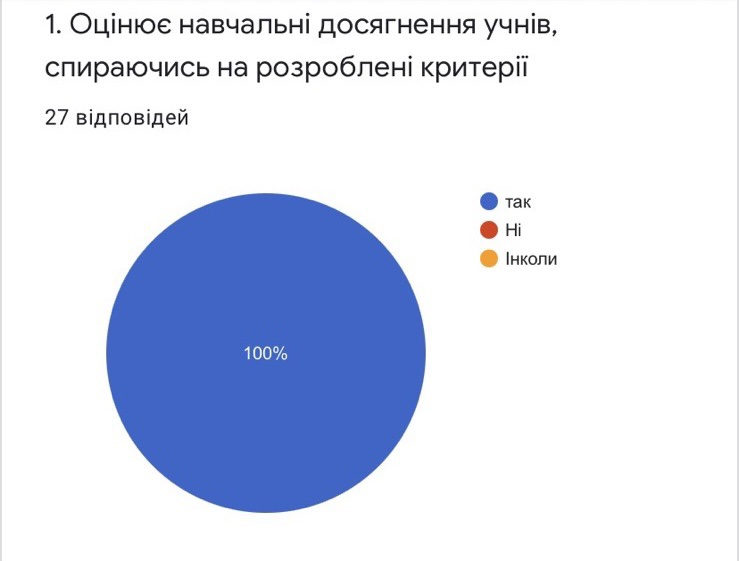 Критерії оцінювання навчальних досягнень учнів
Мініпрезентація 
   «Компетентнісна освіта – компетентнісний підхід при оцінюванні навчальних досягнень учнів»
Банькова С.В.
Критерії оцінювання навчальних досягнень учнів
Вправа 
«Труднощі оцінювання»: 
- неатестація учня; 
- оцінювання під час дистанційного навчання
                                   Пирогова Н.В.
Критерії оцінювання навчальних досягнень учнів
Сторінками сайту
Формувальне оцінювання
Вправа «Асоціативний кущ»
  Презентація «Формувальне оцінювання»:
Оцінка – оцінювання;
Алгоритм діяльності;
Самооцінювання;
Критерії самооцінювання;
Зворотний зв’язок.
                                              Бачинська І.М.
Структура уроку
Конспект уроку
Тема уроку. А…
Мета: знаннєва;  діяльнісна ; ціннісна.
Тип уроку. А…
Форма уроку. А…
Обладнання: а, а, а.
Гасло уроку. А…
Хід уроку
Мотивація навчальної діяльності
З’ясування емоційної готовності
Актуалізація опорних знань
Актуалізація суб’єктного досвіду
Проблемне запитання
Цілевизначення і планування
2. Опрацювання навчального матеріалу
    - 1-2- інтерактивні вправи
3. Рефлексивно-оцінювальний етап 
Рефлексія
Оцінювання, взаємооцінювання і самооцінювання
Домашнє завдання
СЛОВЕСНЕ ОЦІНЮВАННЯ
1. Якщо учень відповів правильно:
підкреслюємо, що саме у відповіді було найбільш вдалим: «вичерпно описано….», «зв’язно, аргументовано викладено…»
2. Якщо учень відповів з помилками:
спочатку вказуємо, що сказано учнем правильно
потім вказуємо, де були неточності, використовуючи такі вислови:
«тут … було не зовсім точно», «уточни», «спробуй ще раз», «згадай», «як це можна сказати по-іншому»,«ти так вважаєш, а як думають інші»
Якщо учень відповів з помилками:
ставимо уточнювальні питання:
«Як?», «Яким способом?»
не поспішаємо підказувати, даємо учневі час подумати
пропонуємо способи уникнення помилок у майбутньому: кажемо, яке правило треба повторити, що можна прочитати про…, який ролик переглянути про …
3. Якщо учень відповів неправильно:
кажемо «ти був на правильному шляху, коли…», «ти міркував у правильному напрямку, коли», «ти так вважаєш, а як думають інші»
пропонуємо способи уникнення помилок у майбутньому: яке правило треба повторити, що можна прочитати про…, який ролик переглянути…
Не можна
Оцінювати усну відповідь словами «добре - погано» або «правильно-неправильно», не пояснюючи, що саме учень сказав неправильно і що треба зробити, щоб згодом відповідати правильно.
Казати «неправильно» і зразу запитувати: «Хто знає, як правильно?»
Не можна
Казати: «От ти не знаєш, а [Іринка, Петрик, увесь клас] знає!»
Ставити учневі 2-3 питання підряд.
Вимагати негайної відповіді, не даючи часу на обдумування(10-15 секунд).
Іронізувати, насміхатися, принижувати…
Не бажано
Ставити закриті запитання
Запитувати: «У кого є запитання?» (краще сказати : «Які є запитання?») Уживати конструкції «Так…, але…»
Оцінюємо без оцінки(техніки формувального оцінювання)
Кириченко І.В.
Кондратюк Т.В.
Малик Н.Ф.
Довідка
Самооцінювання за напрямом
«Оцінювання знань здобувачів освіти»
Банькова С.В.
Рефлексійно-оцінювальний етап
Прийом «Телеграма»
Дякую за увагу!